Здоровьесберегающий проект «Будь здоров. малыш!»
Средняя группа № 7
Воспитатель Дмитриева И.В

2017 г..
Цель проекта:
Сформировать у детей основы здорового образа жизни, добиваться осознанного выполнения правил здоровьесбережения и ответственного отношения, как к собственному здоровью,  так и здоровью окружающих.
Задачи проекта:
Продолжать формировать у детей позиции признания ценности здоровья, чувство ответственности за сохранение и укрепление своего здоровья.
Расширять знания и навыки по гигиенической культуре. Воспитывать привычку сохранять правильную осанку.          
Закреплять знания о здоровых и вредных продуктах питания.
Расширять знания о  влиянии закаливания на здоровье человека.     
Сплочение детей и родителей, родителей и педагогов в процессе активного сотрудничества в ходе реализации проекта.
Реализация проекта: с 1 октября по 30 ноября
 
Тип проекта:
Краткосрочный;
 
Участники проекта:
Воспитатели, дети, родители
Реализация проекта
Физкультурный уголок в группе
Спортивные игры(баскетбол, игры с фитболом)
С обручами, мячами
Подвижные игры
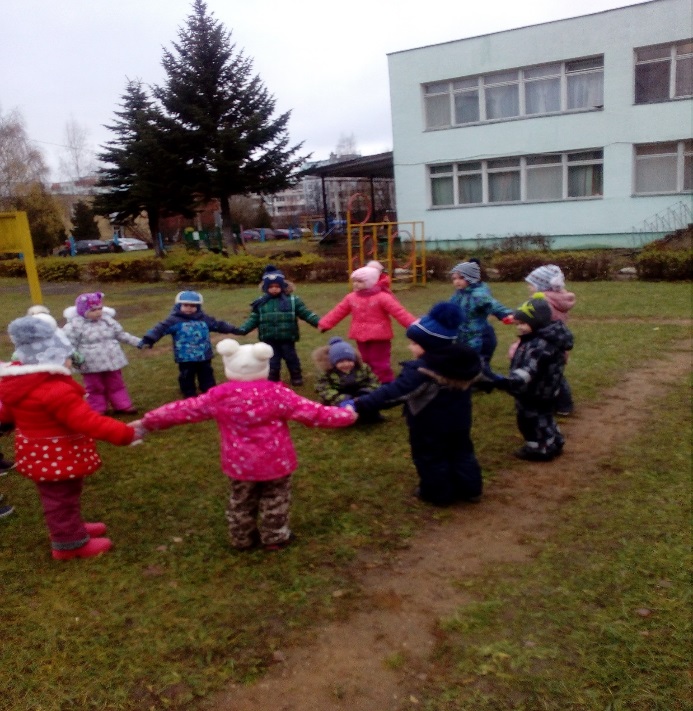 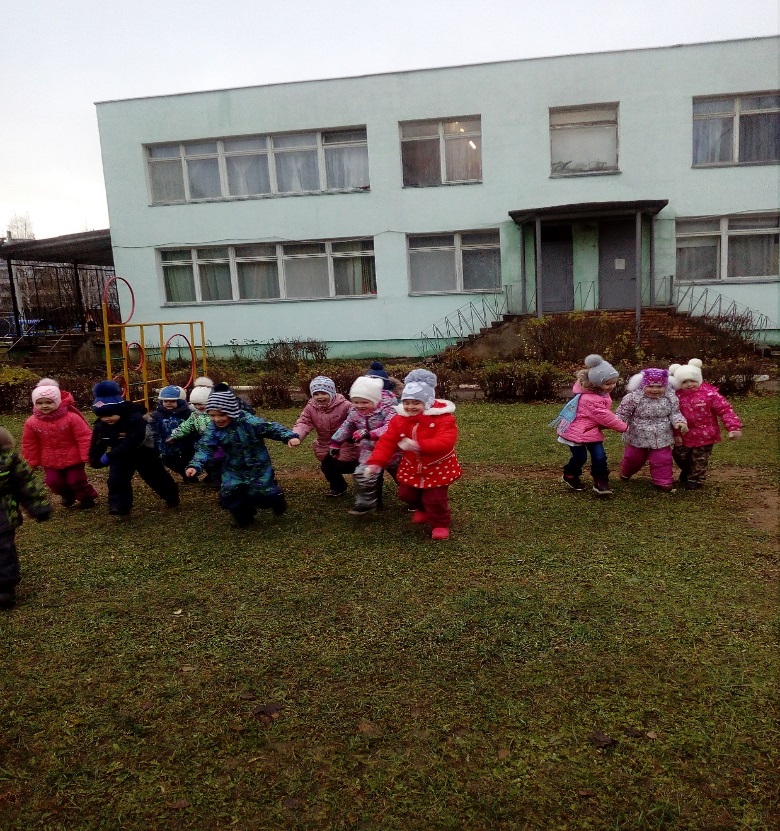 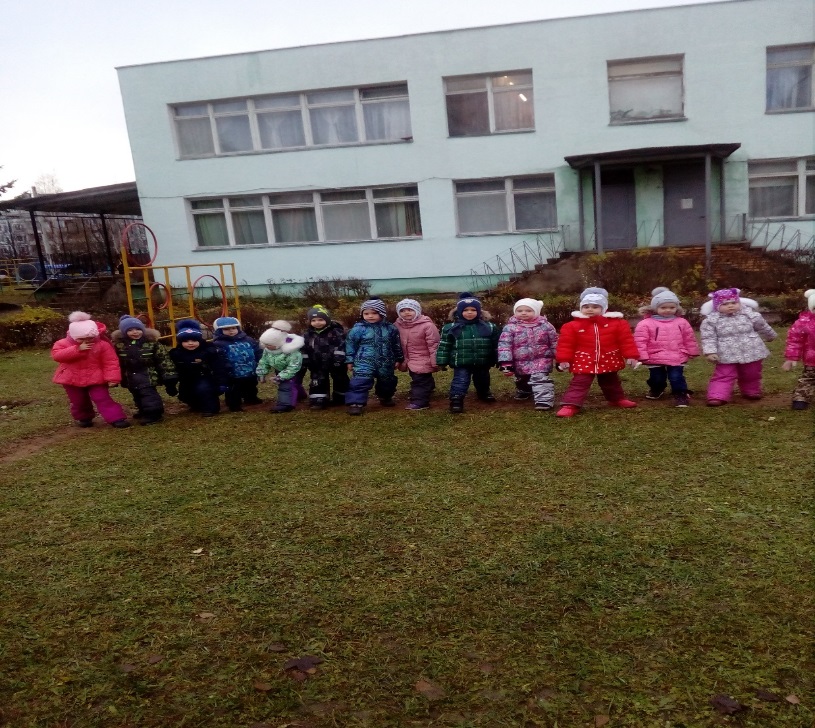 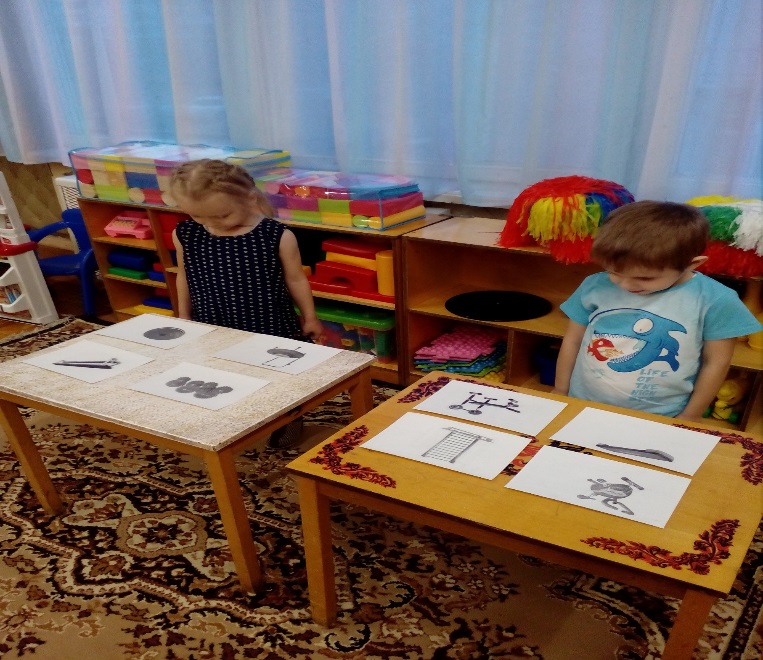 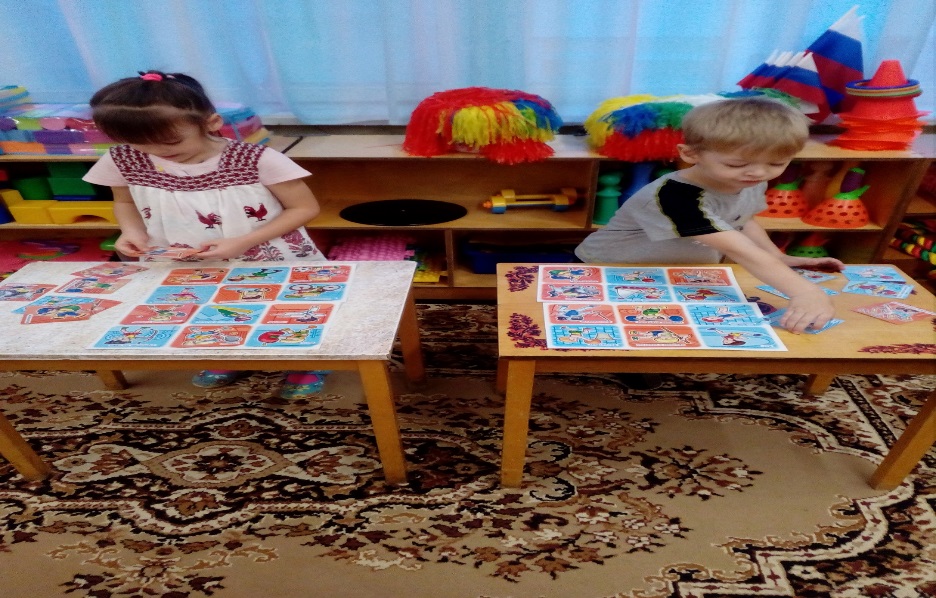 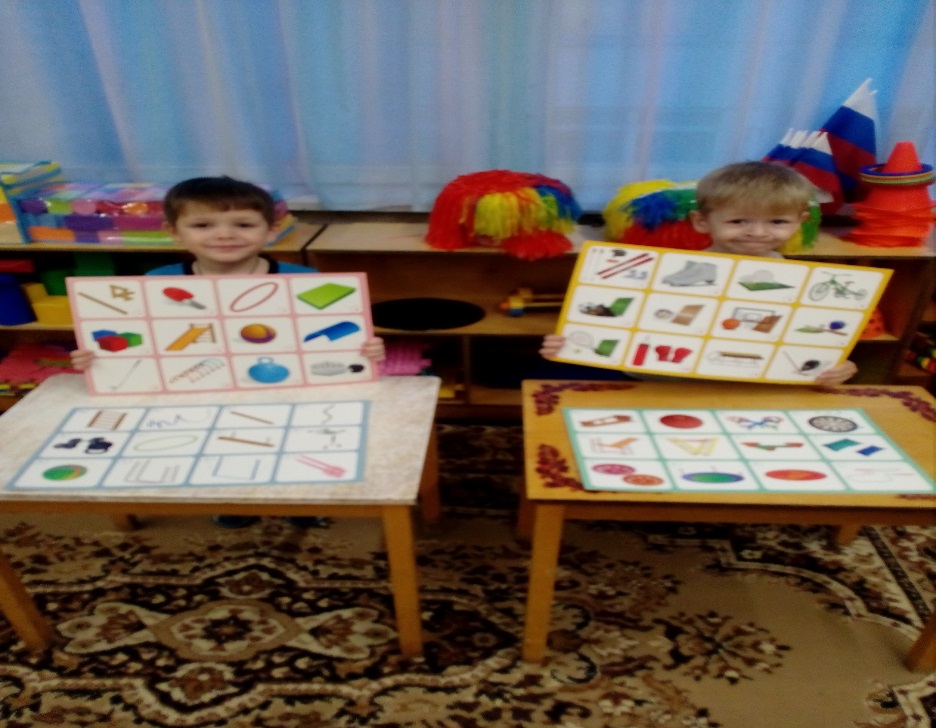 Дидактические игры о спорте:
«Спортлото», «Назови спортивный инвентарь»,«Виды спорта»
Дыхательная гимнастика«Ветер северный и южный»
Изготовлены шапочки для игры «Витамины и «Каша»
Работа с родителями
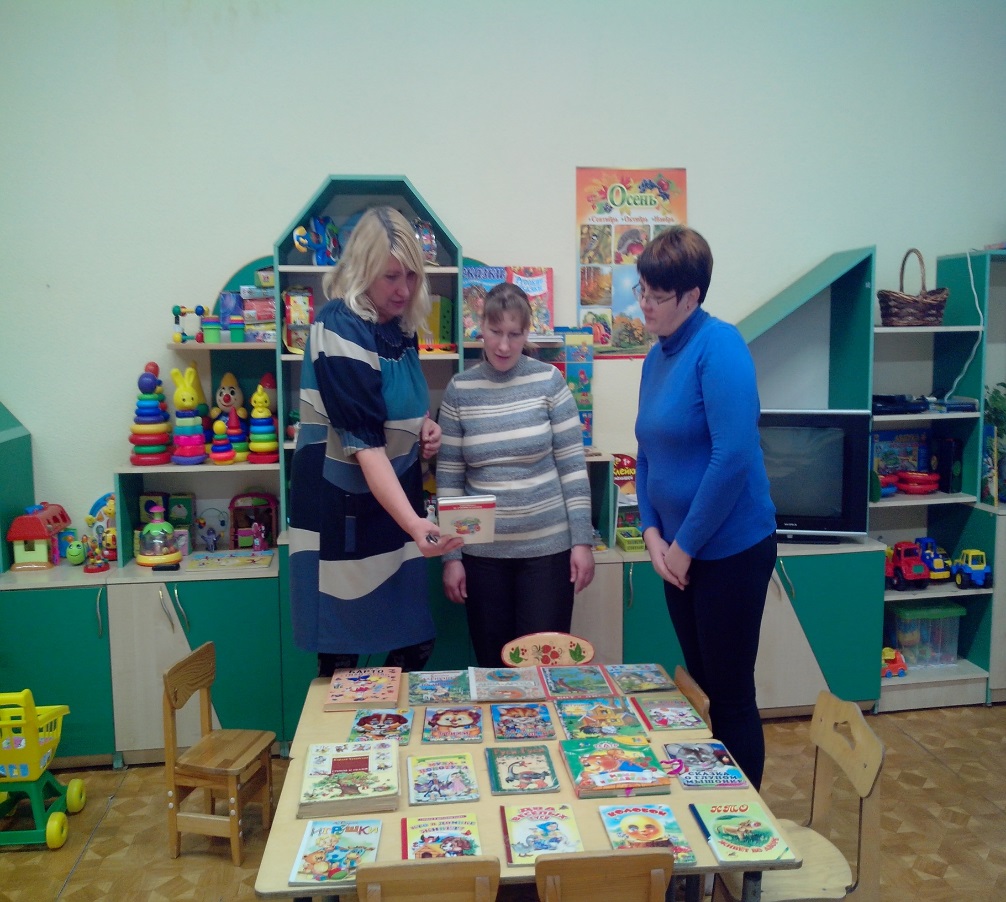 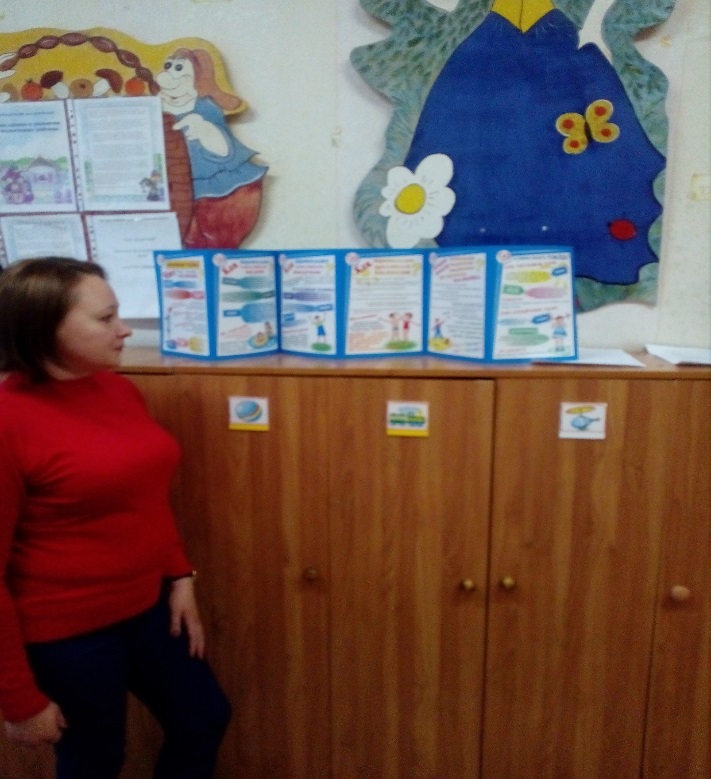 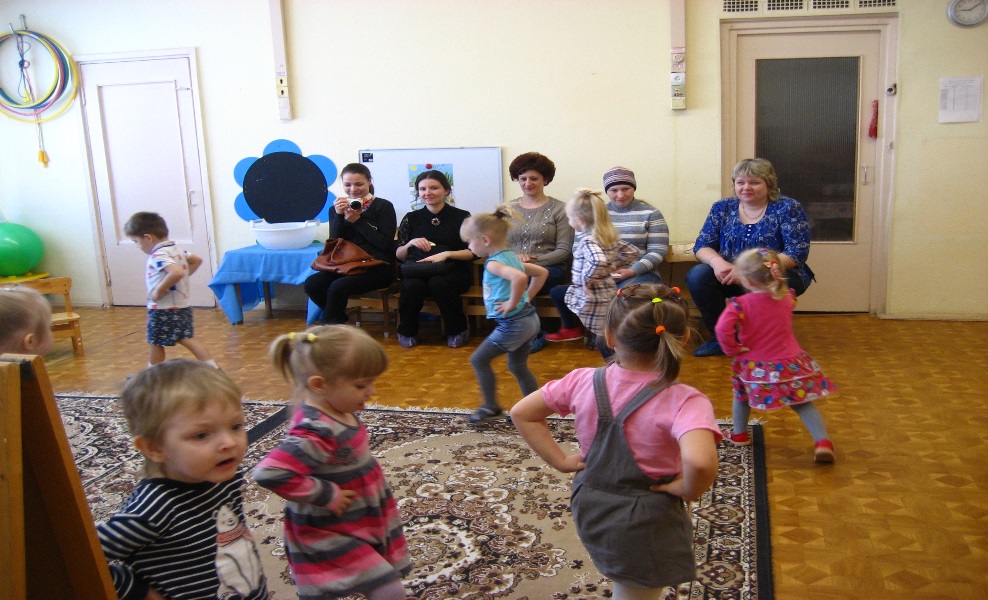 Выставка рисунков«Мой любимый вид спорта»
Конкурс плакатов Друзья «Мойдодыра»
Спортивно-физкультурный досуг с родителями
С родителями
спортивно
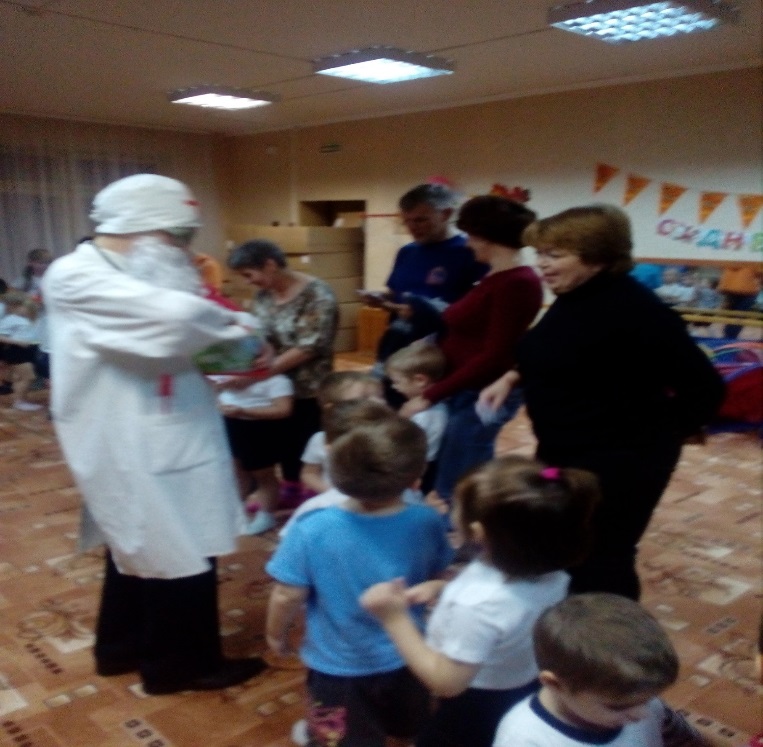 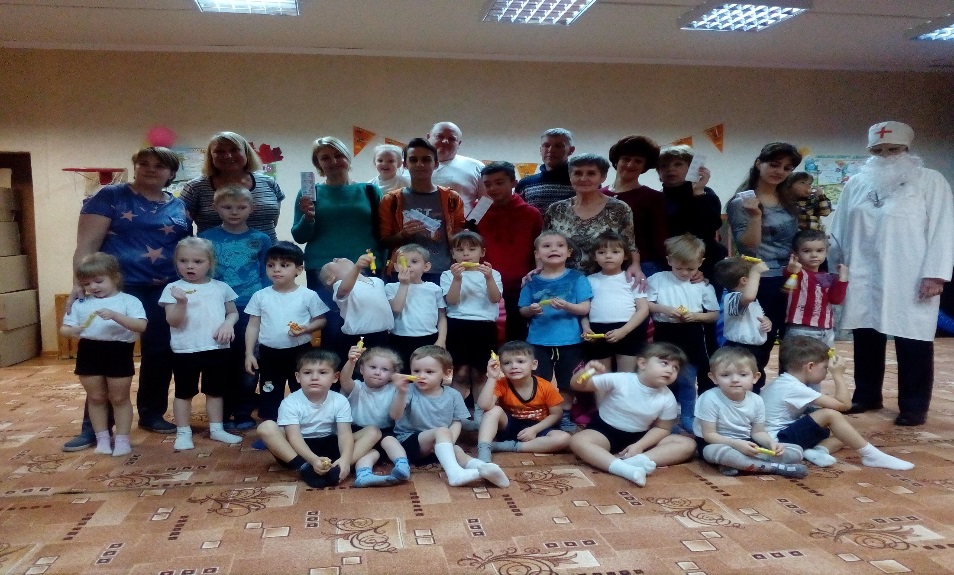 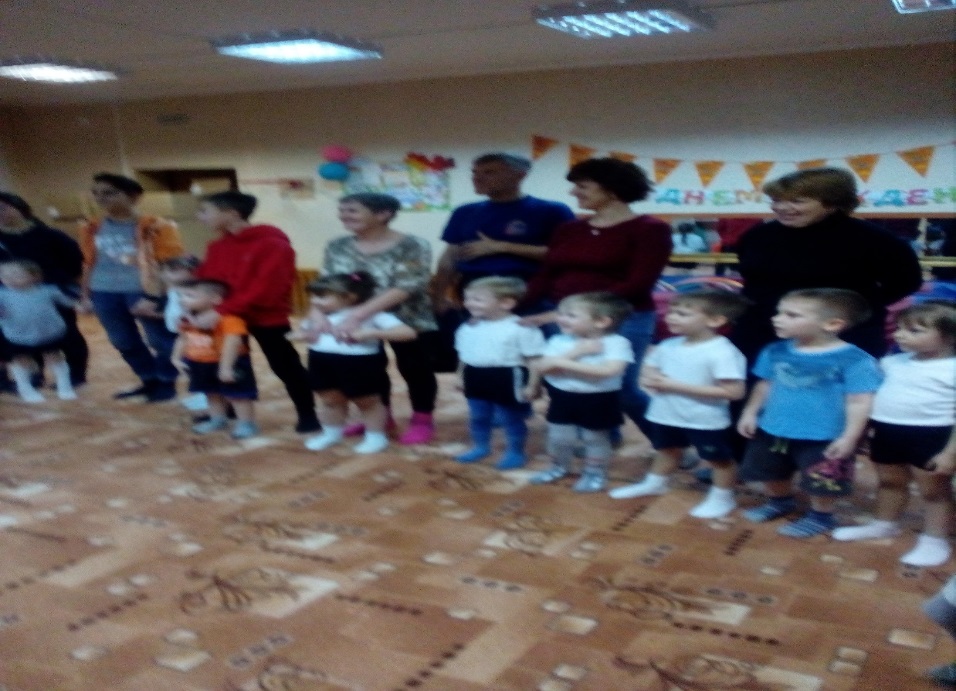 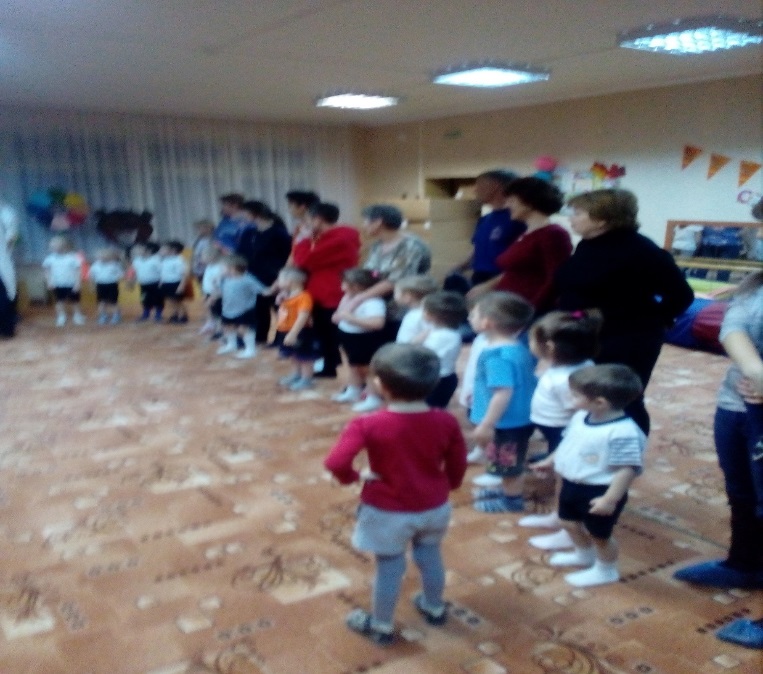 Спасибо за внимание!